Boeing 737-700
Выполнил Рабаданов Г.Р
Содержание
Общие сведения
Фюзеляж
Шасси
Крыло
Оперение
Система управления
Общие сведения
Boeing 737 — узкофюзеляжный турбовентиляторный пассажирский самолёт. 

Каждые 5 секунд в мире взлетает и садится один 737-й! 

Фактически, Boeing 737 — общее название более десяти типов воздушных судов.
Фюзеляж
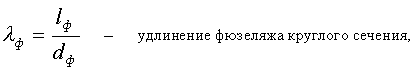 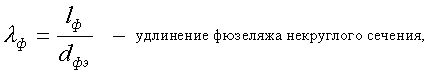 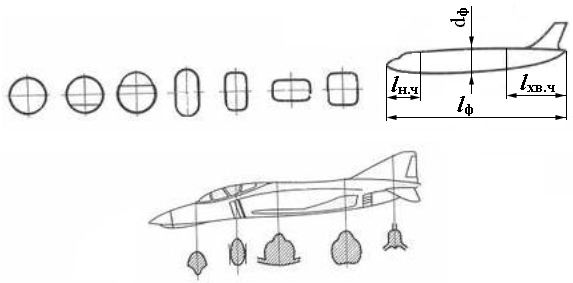 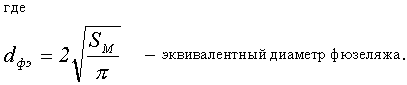 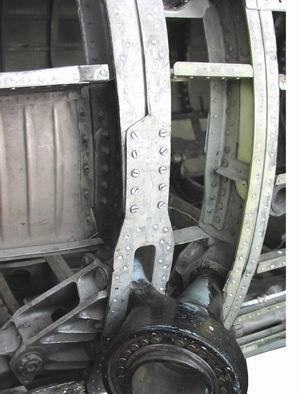 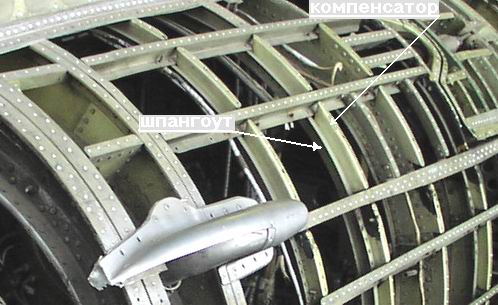 Шасси
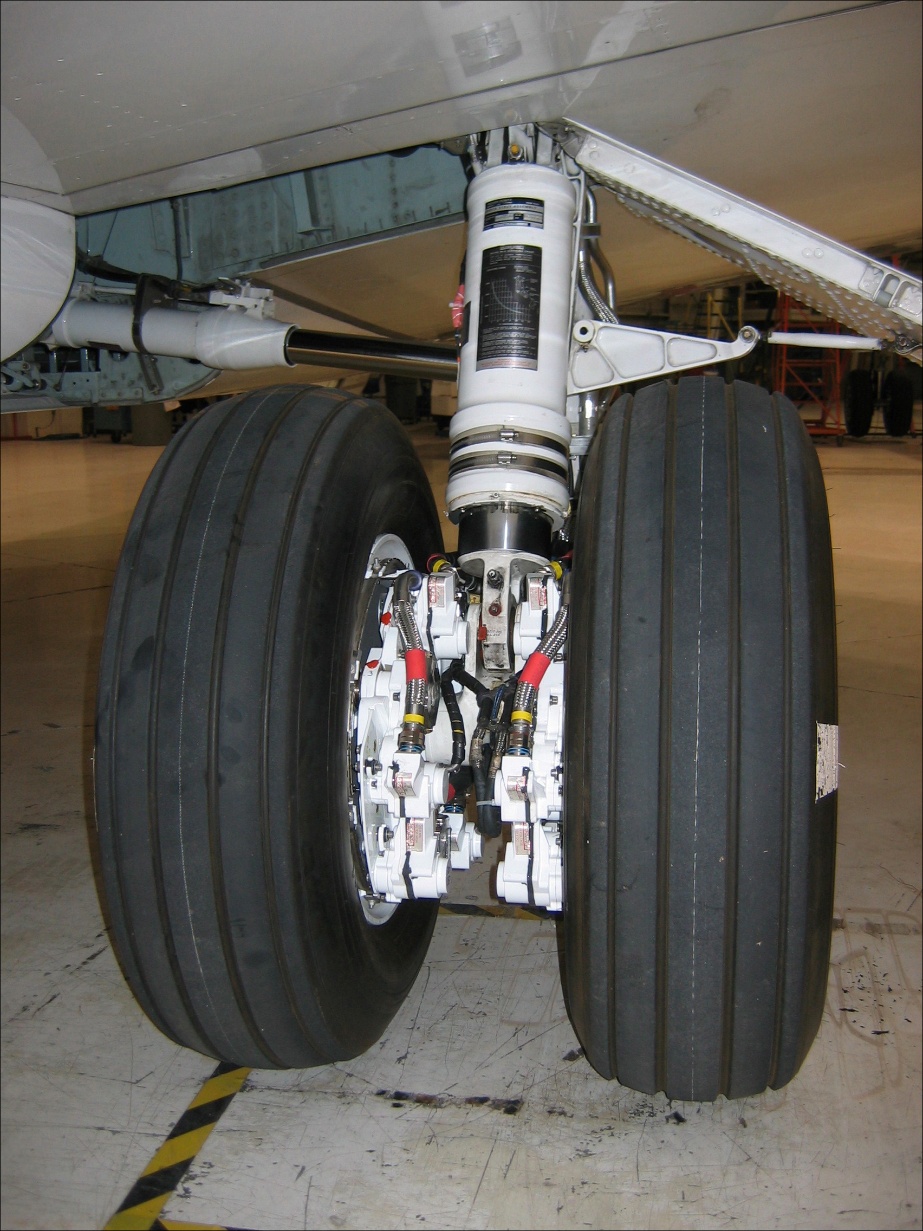 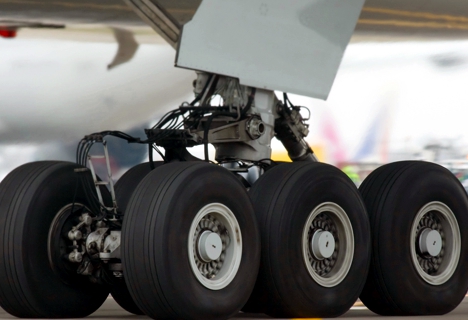 Крыло
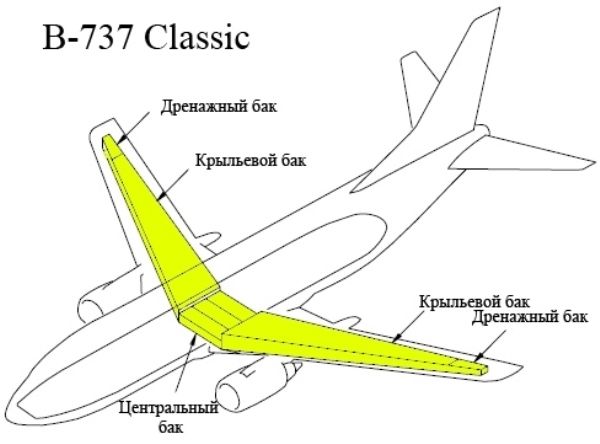 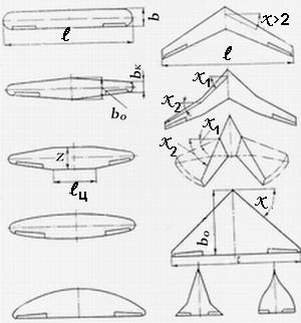 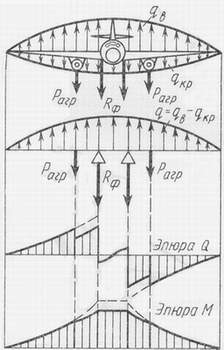 Оперение
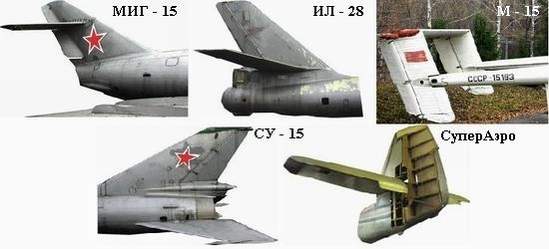 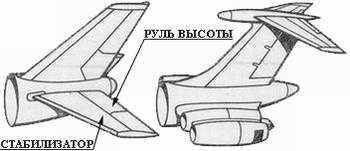 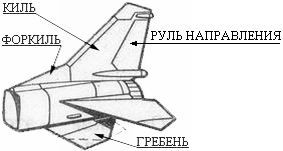 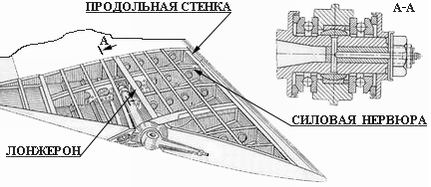 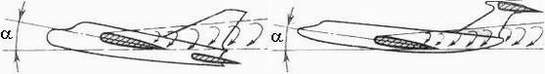 Система управления
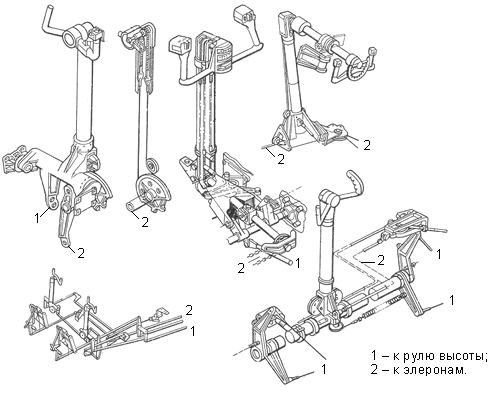 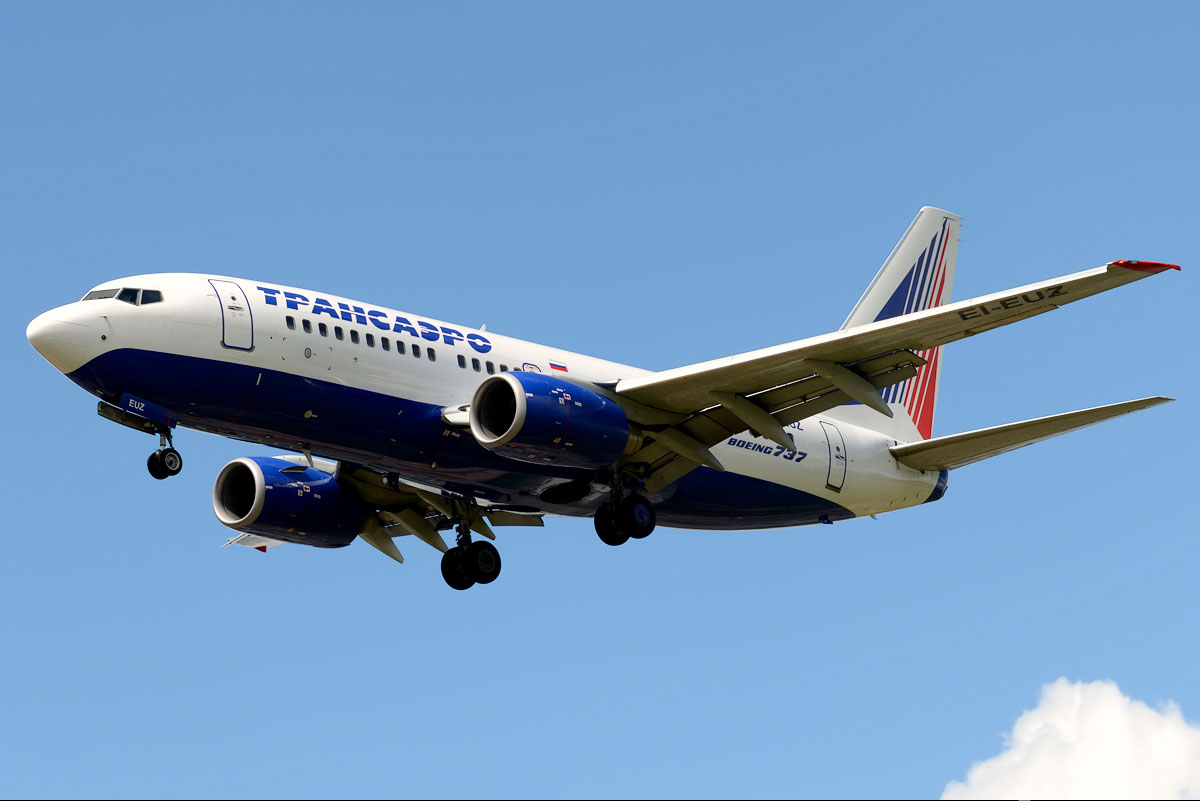